RESEARCH2030
Michelman Green, Clean and Sustainable Technology Research Innovation Program
FOA Webinar: 24 February 2022
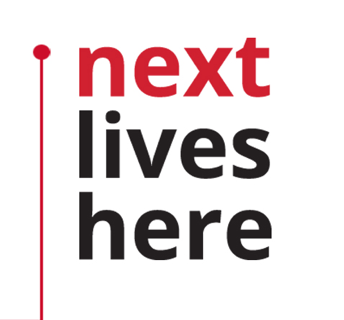 RESEARCH2030
Important Dates
FOA released February 9, 2022
Proposal Deadline: March 24, 2022, 5:00 pm EST
Grantees Announced: Week of April 18th 2022 (anticipated)
Earliest Grant Project Start Date: May 16, 2022 (anticipated)
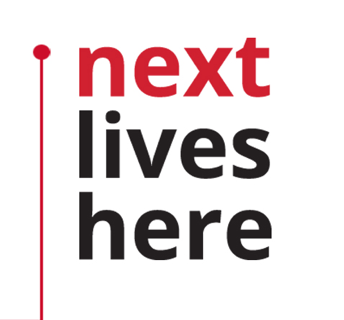 RESEARCH2030
Program Goals
Spur Applied Research in the area of sustainable technologies

Address “real-world” problems with solutions that can be brought to market/protyped/examined by external partner

Facilitate formation of faculty teams that can leverage internal funds to secure additional follow-on support
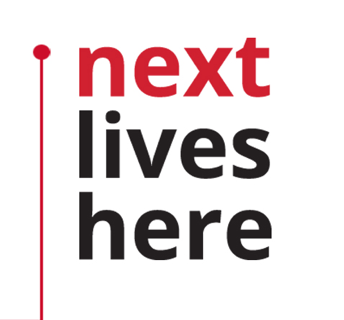 RESEARCH2030
Application
Follow instructions in FOA (formatting/page limits)
Address all requested areas (use headers)
Ensure reviewers are clear about applied nature of the proposed project
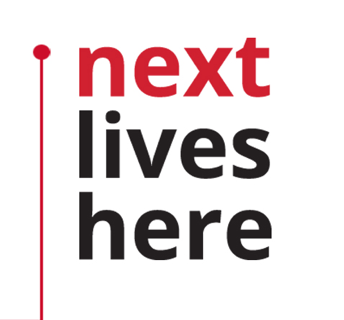 RESEARCH2030
Review Criteria
Project Merit
Clarity, significance, and relevance of problem being addressed
Creativity/achievability of the proposed approach;
Innovation/application space (e.g., commercialization potential; feasibility testing; process improvement);
Project outcomes aligned with applied nature of research and enhancement of potential for follow-on external sponsorship or technology spin-offs;
Milestones/Timeline are realistic and appropriate; and
Team composition to achieve the goals of the proposed project (for multi-PI proposals only).
Compliance with Application Guidelines in the FOA and the Submission Portal.
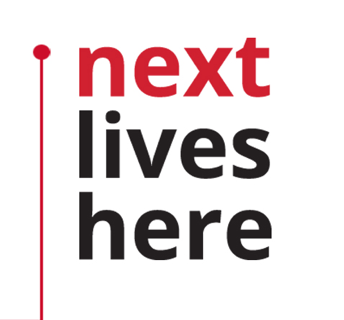 RESEARCH2030
Project Expectations
Budget creation is collaborative with the Office of Research

Milestones/Timeline are key – funding based on achieving milestones

Review (proposal and project) will involve individuals with expertise in the potential market impact of the work
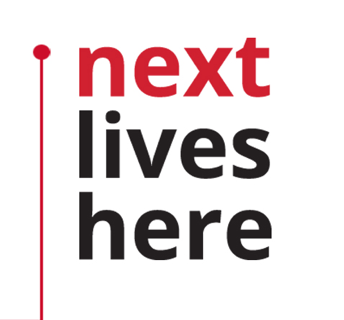 RESEARCH2030
Questions?
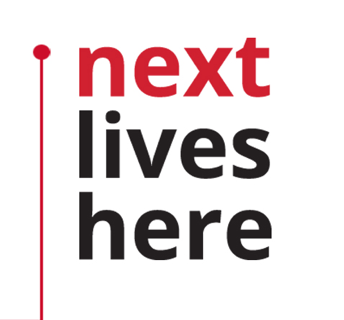